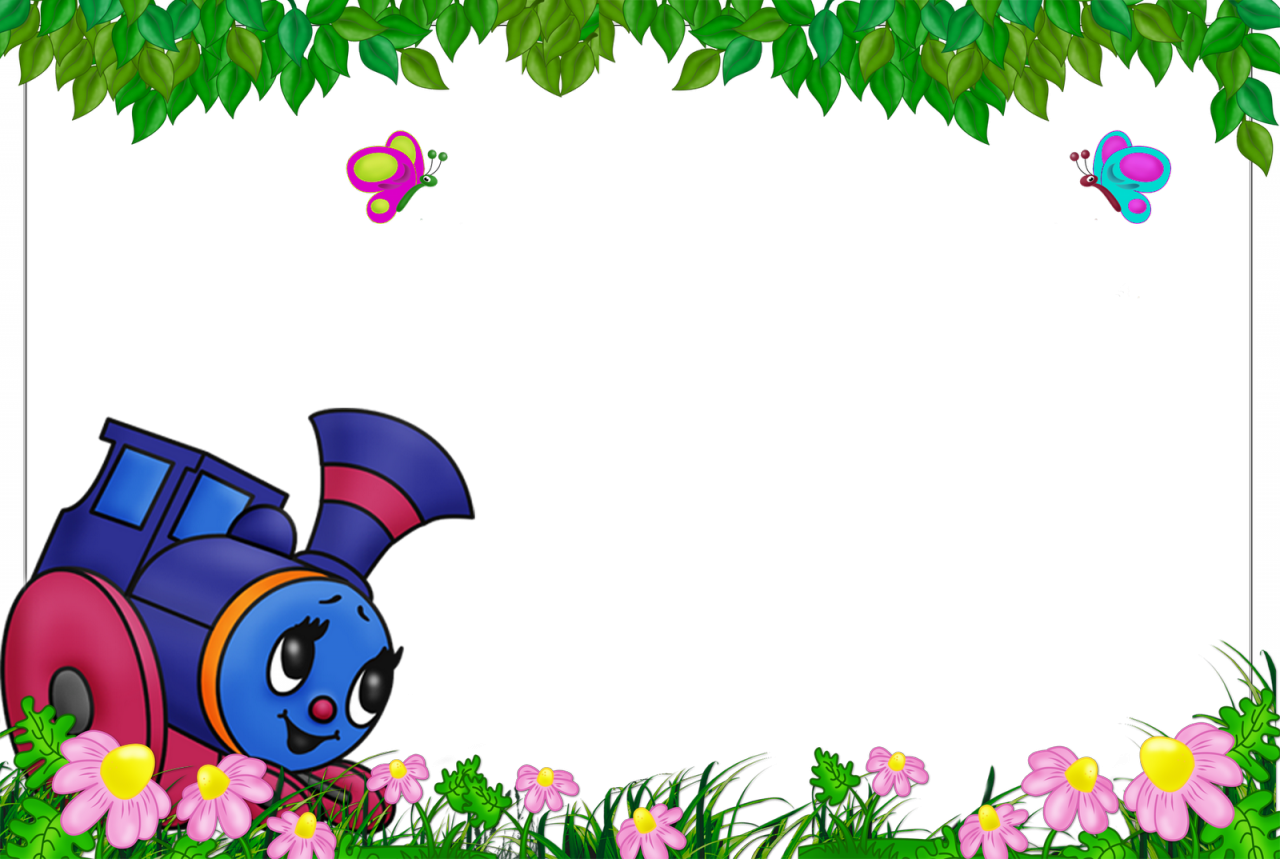 Пересказ сказки «Паровозик из Ромашково» Г.Цыферов. Прошлое и настоящее железнодорожного транспорта.
Конспект НОД в подготовительной  к школе группе                                                     
 «Чтение художественной литературы»
Воспитатель: 
Царюнова Лариса Анатольевна
МДОУ «Детский сад компенсирующего вида
 № 36» г.Саратова
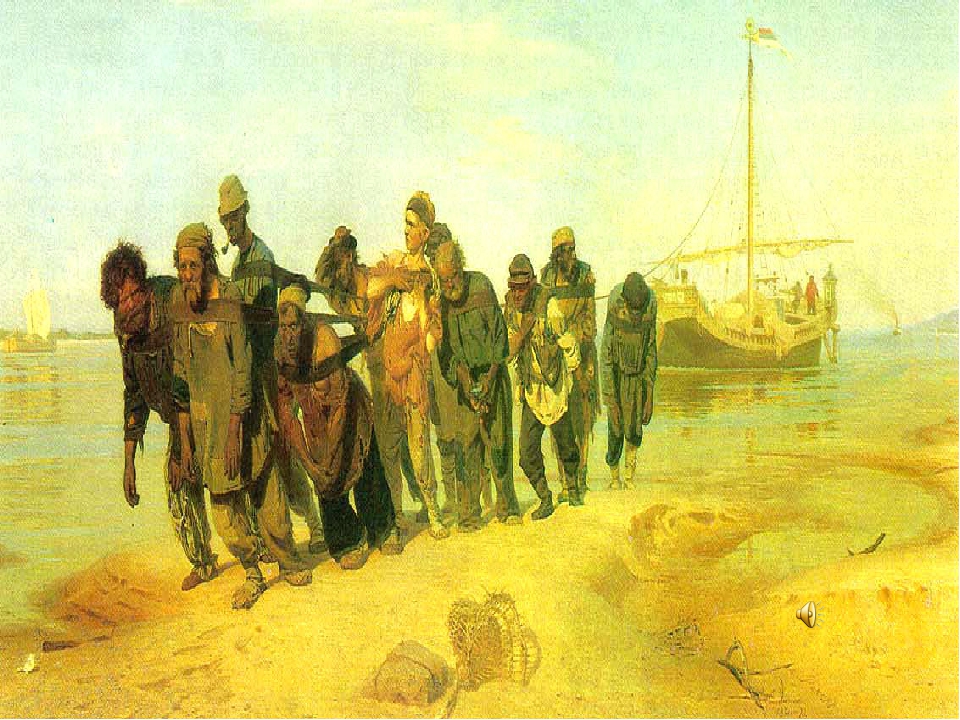 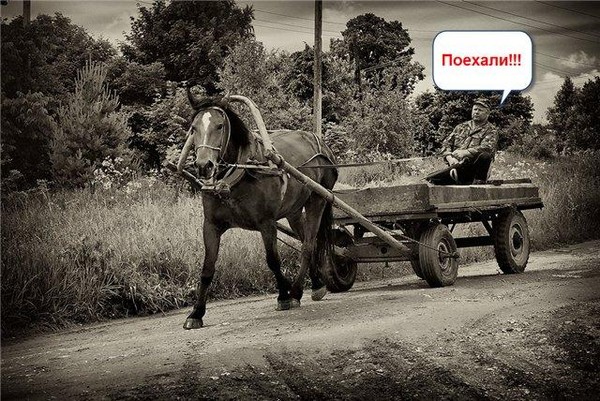 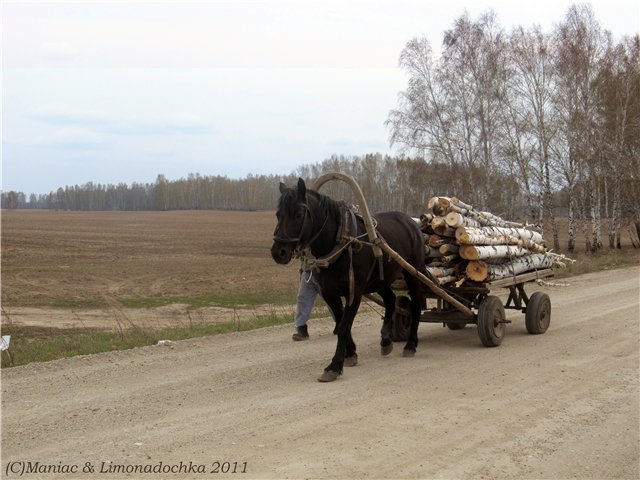 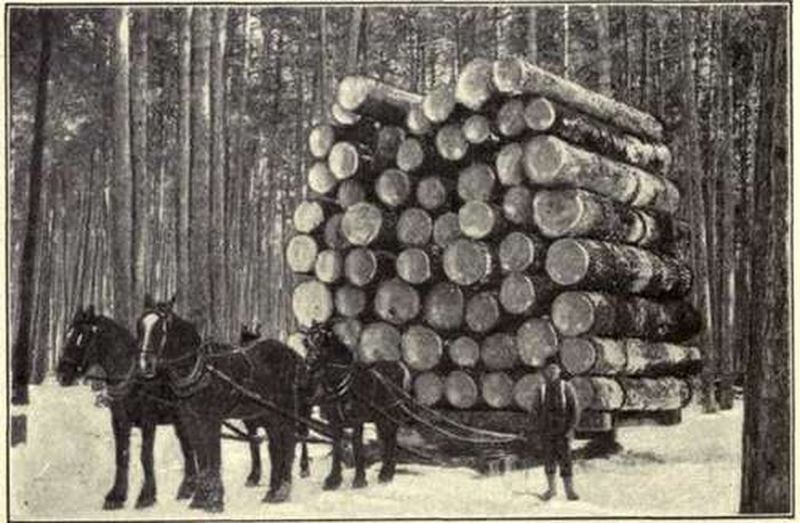 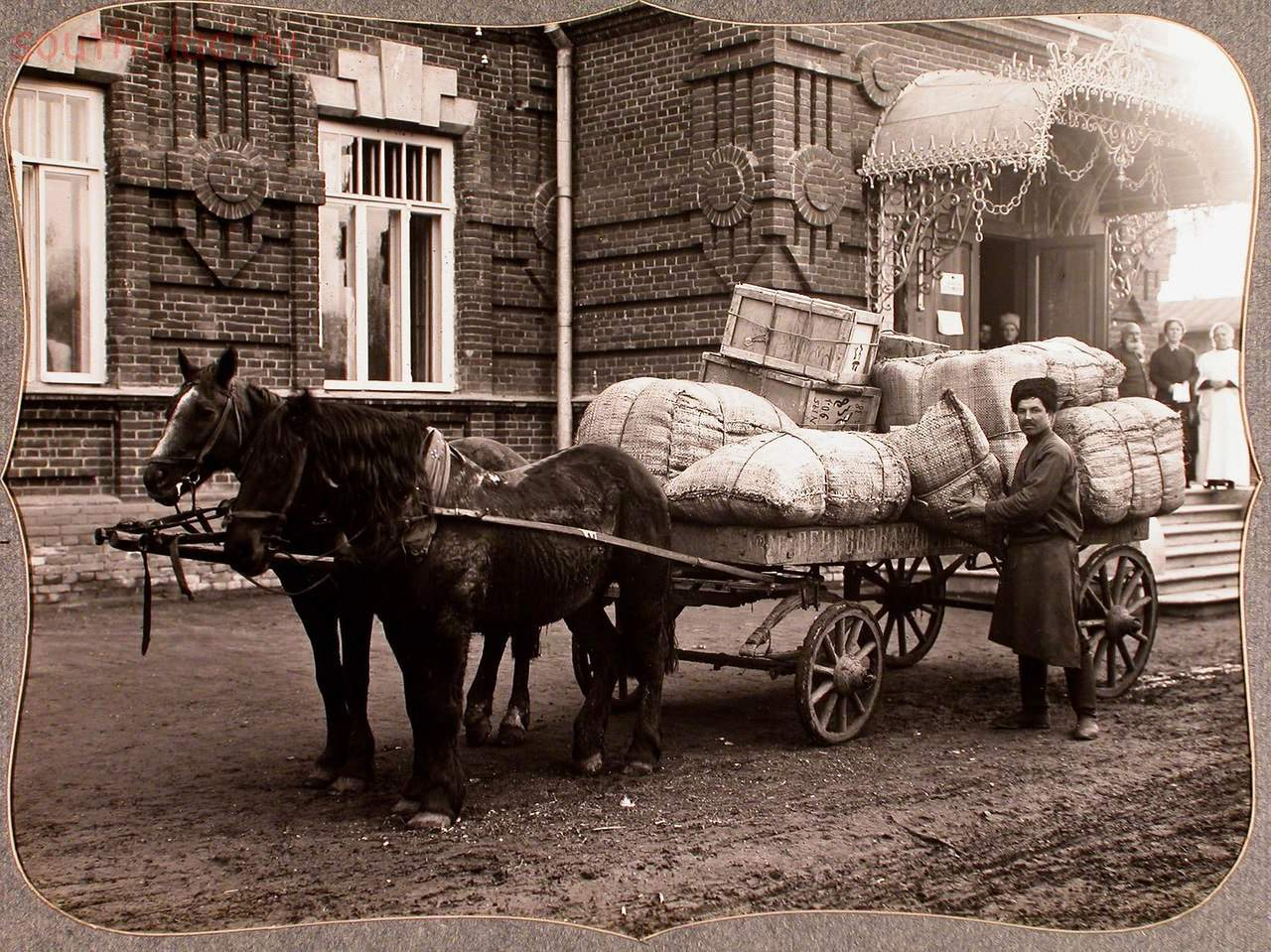 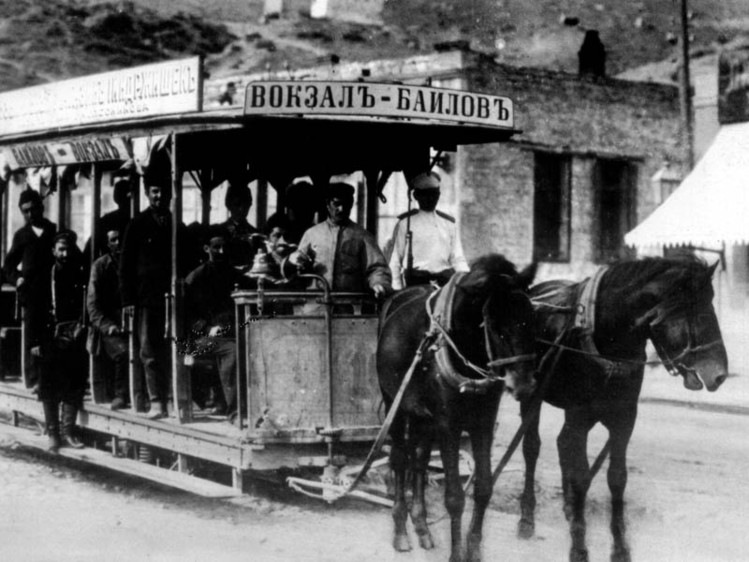 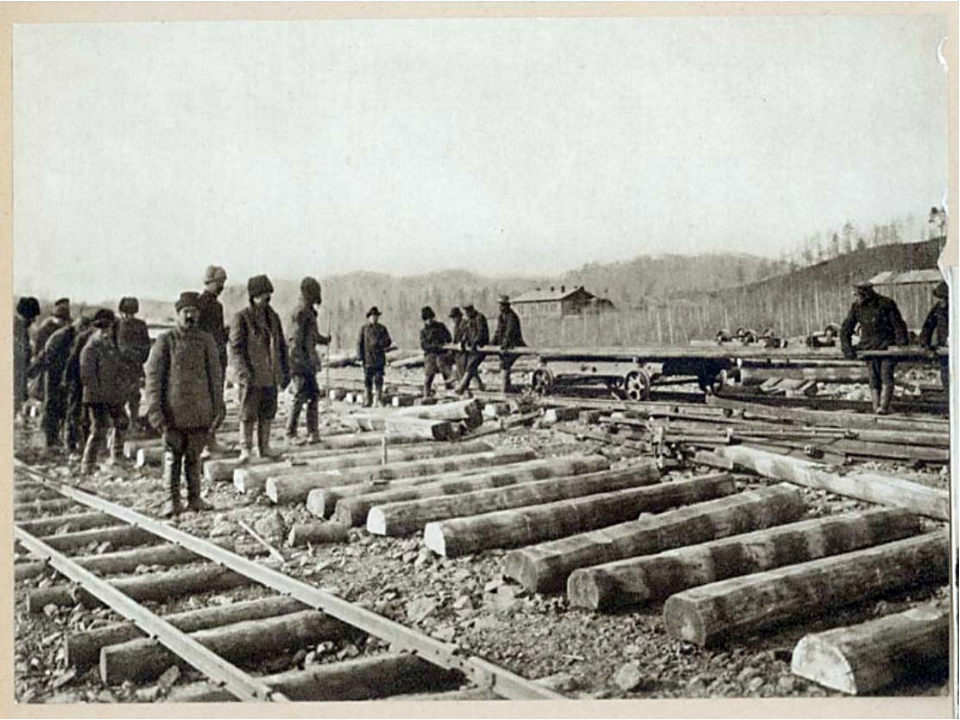 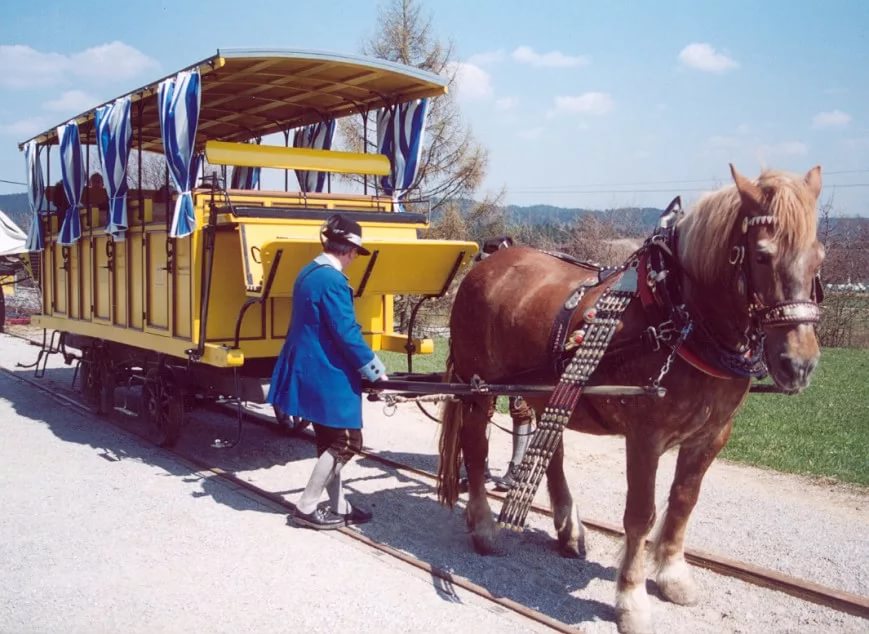 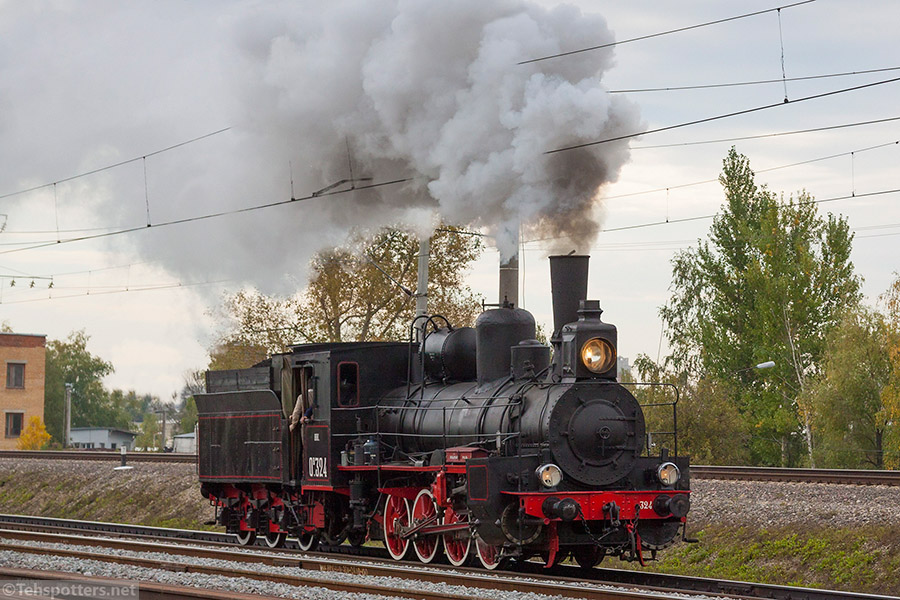 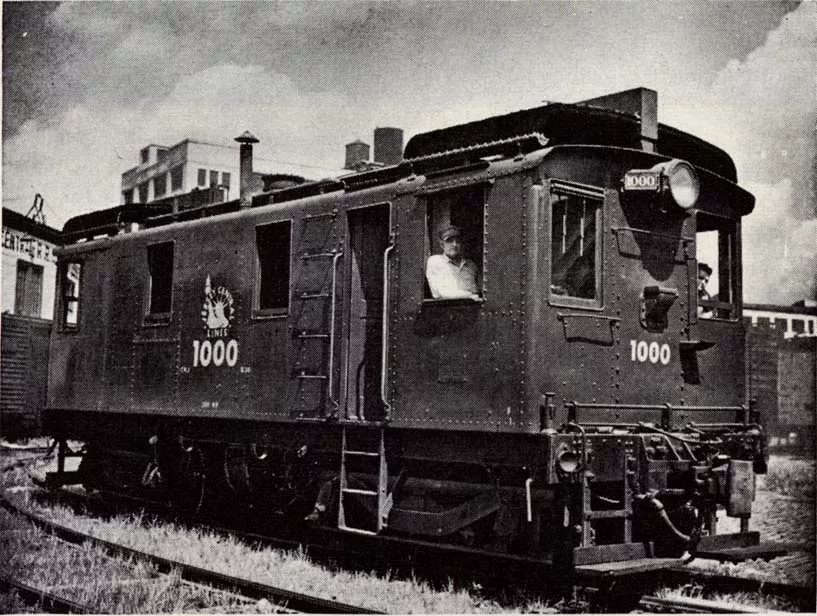 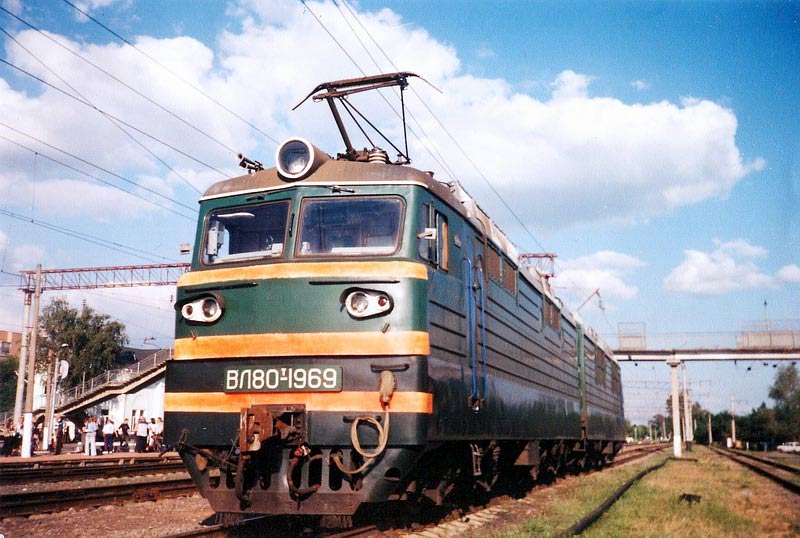 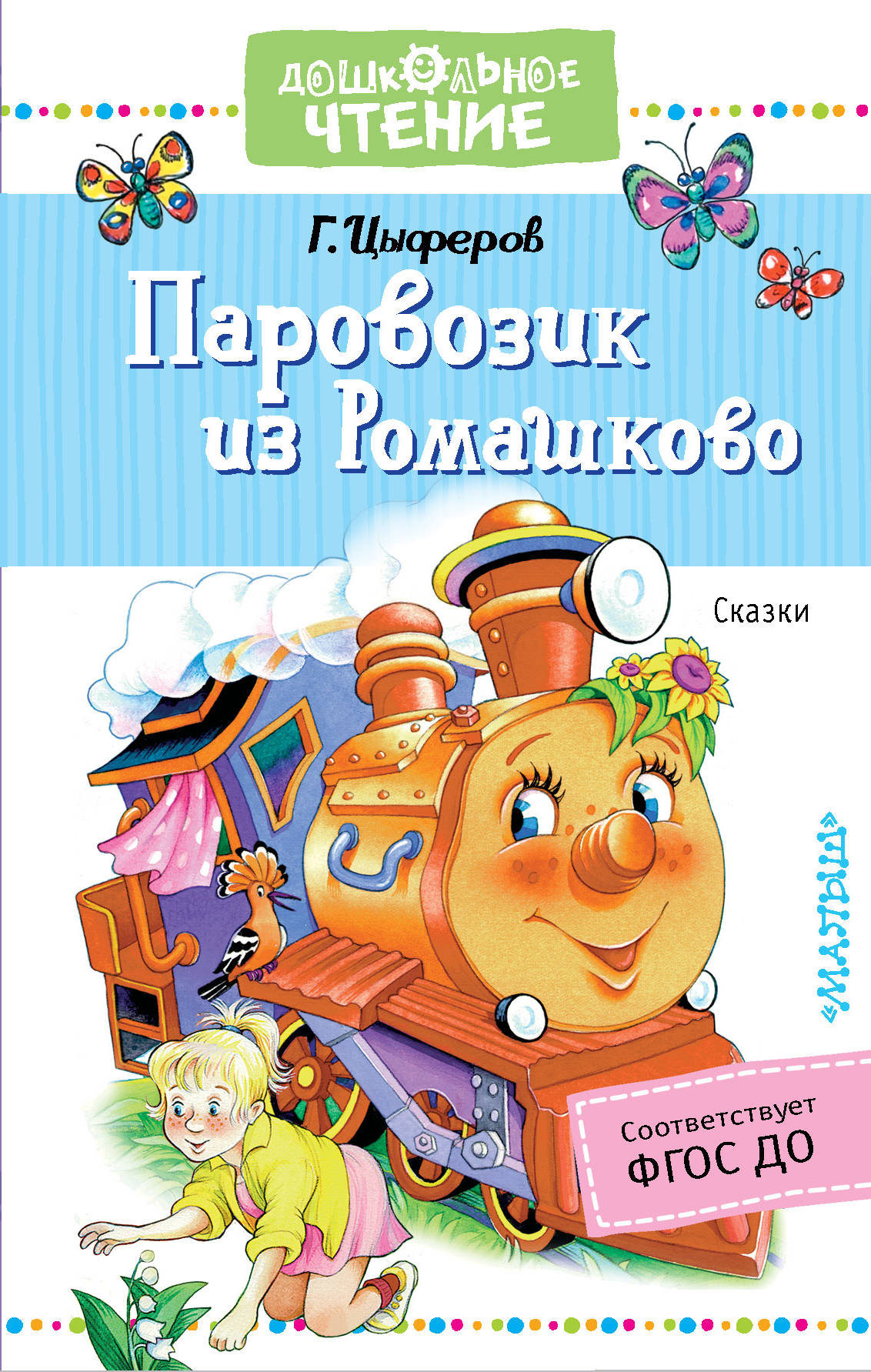 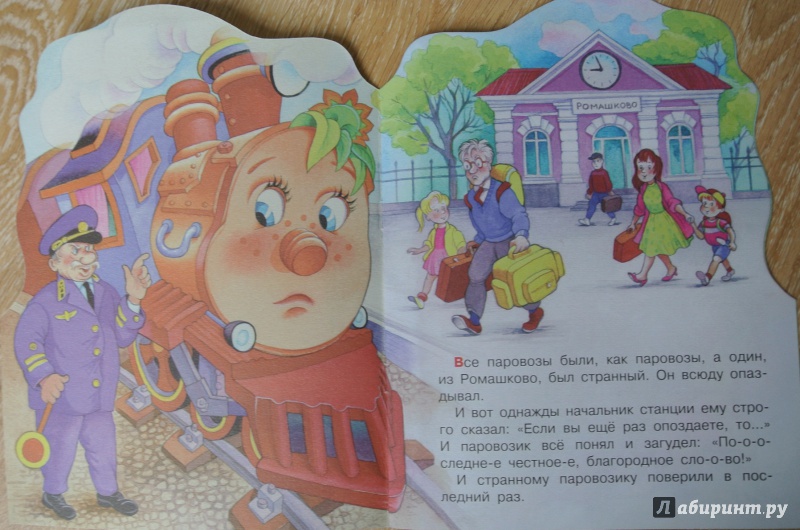 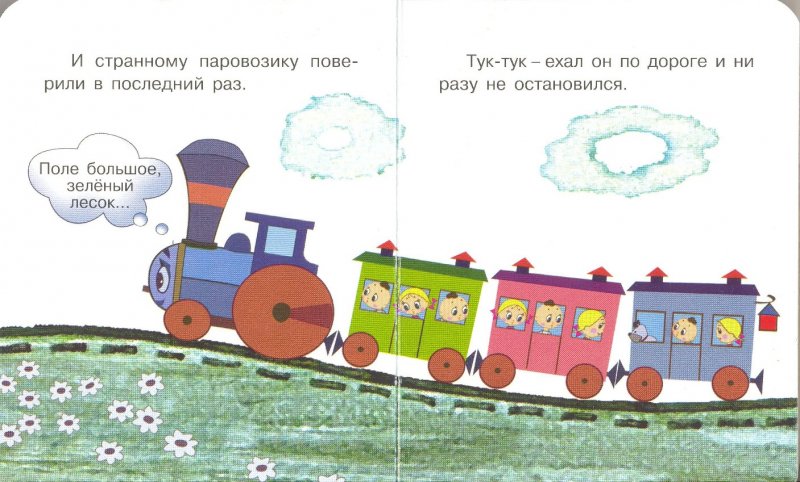 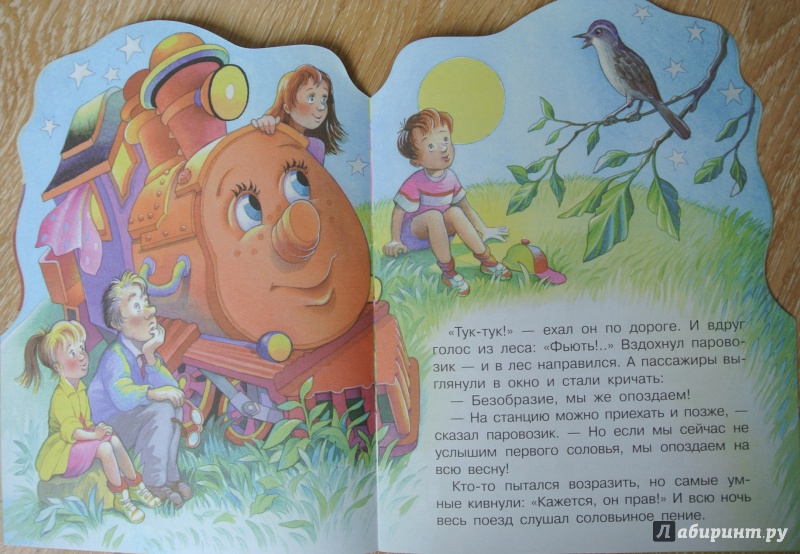 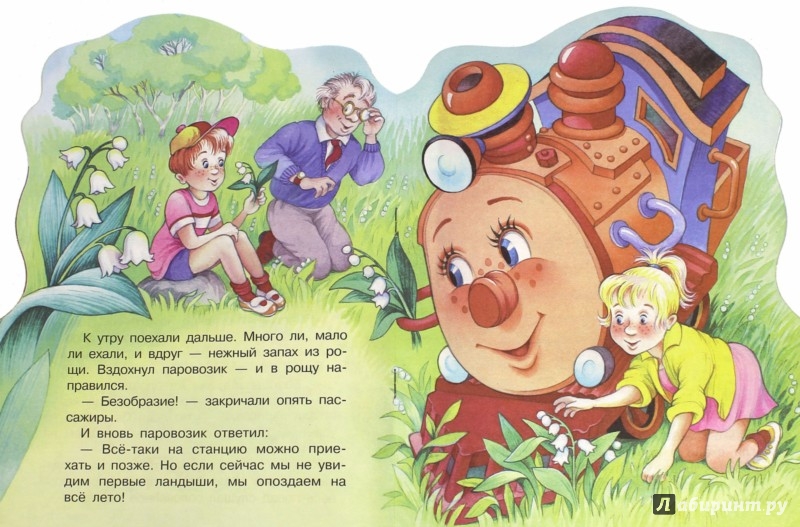 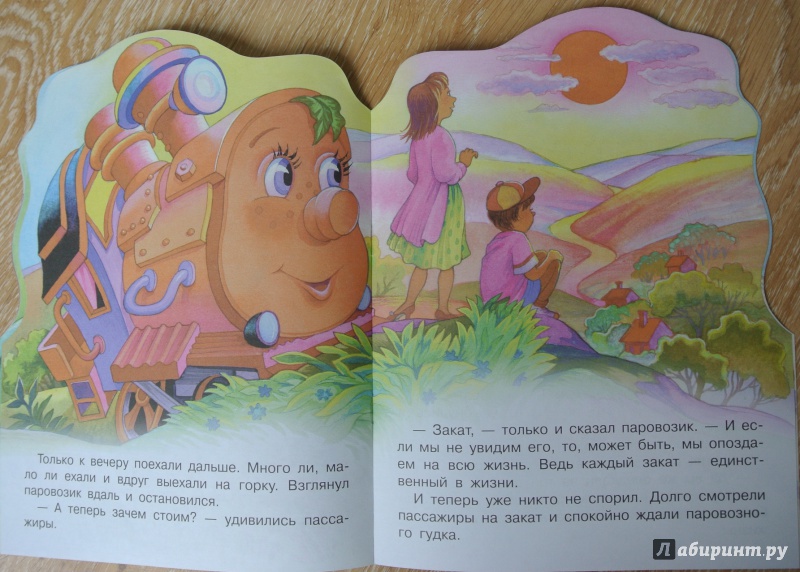 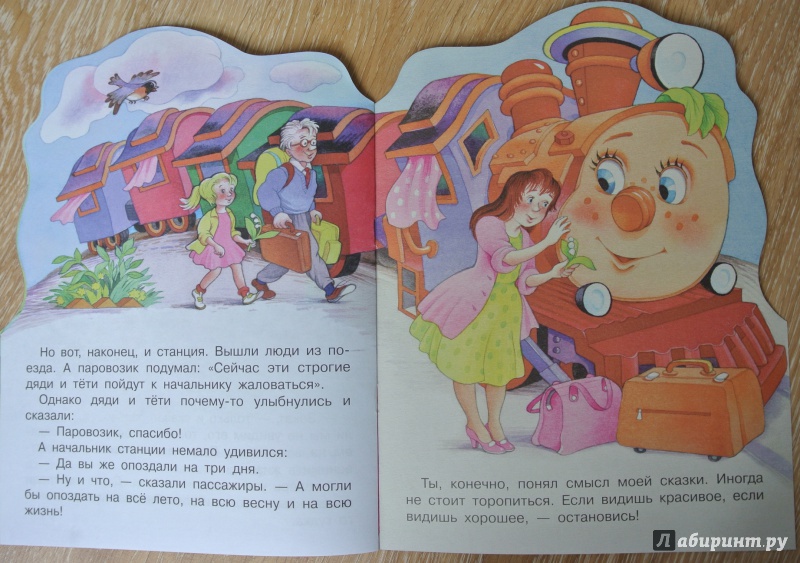 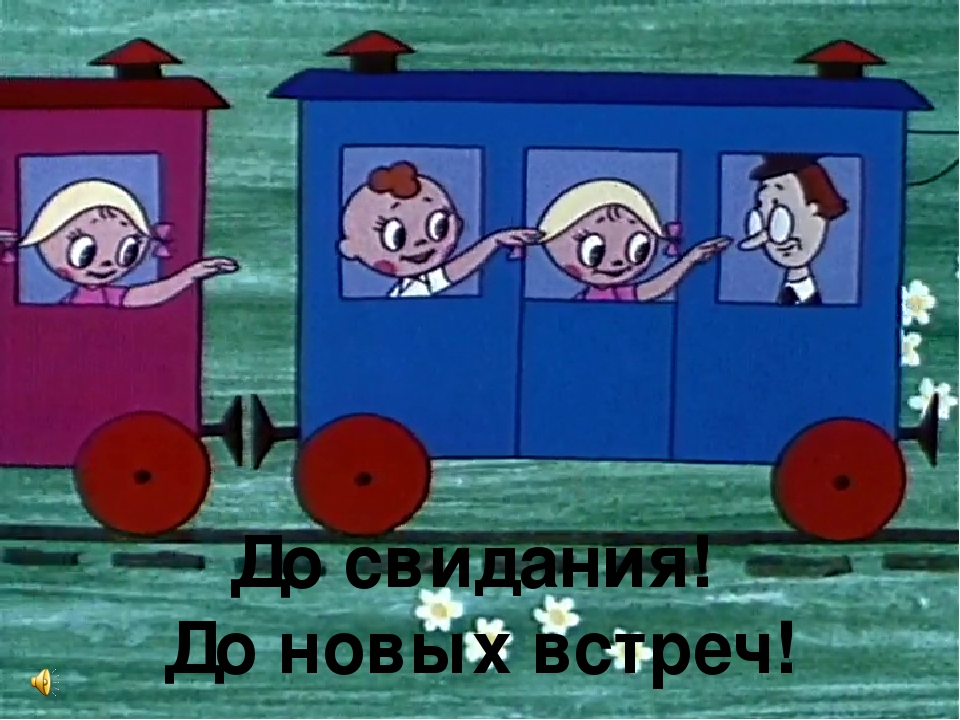